MyLegion.org
Manage Groups in MyLegion
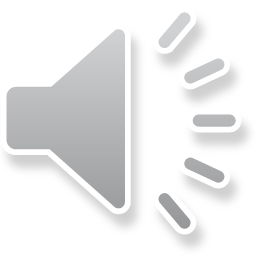 November 2022
[Speaker Notes: Adjutants and commanders of The American Legion and Sons of the American Legion have access to administrative tools in MyLegion.  Through their MyLegion account, adjutants and commanders of posts, squadrons, counties, districts, detachments and departments will have a My Groups area.  A group is defined as a Post, Squadron, County, District, Detachment, and Department.  Using MyLegion, administrative officers can manage attributes, services, publication tools, and officer materials.]
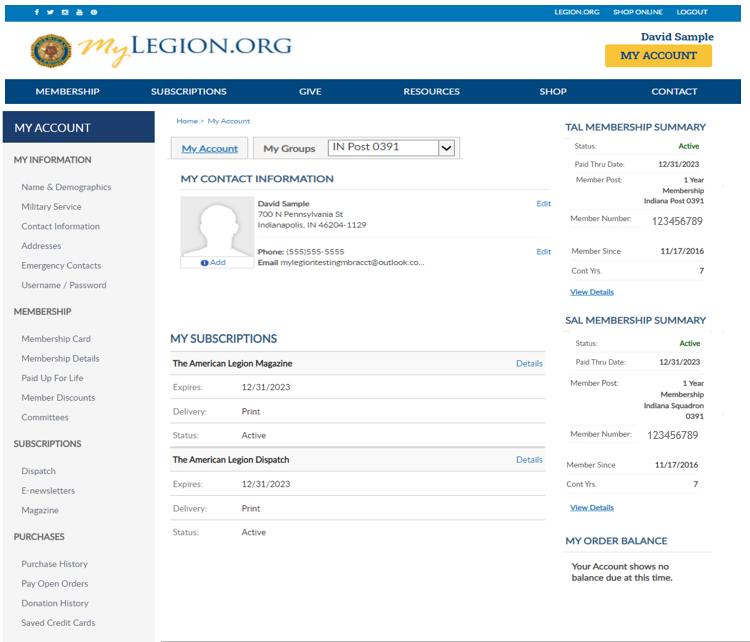 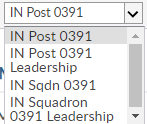 Districts and Counties will not see Leadership Groups.
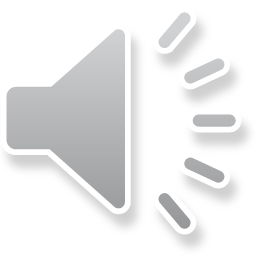 [Speaker Notes: Log into MyLegion and proceed to the My Groups menu. <1> 

Post Adjutants and Commanders will have 4 groups.  One for the post, post leadership, squadron and squadron leadership.  Squadron offices will only have squadron groups, district officers, district groups and county officers, county groups.  To view and manage membership, create reports and other administrative tasks, select your group to manage.  

Leadership groups lists the officers on file for that group.  Officers cannot be updated and are reported through your department headquarters.  Leadership groups are view only and not the selection for administrative tools.

To mange your group click on Post or Squadron. <2>]
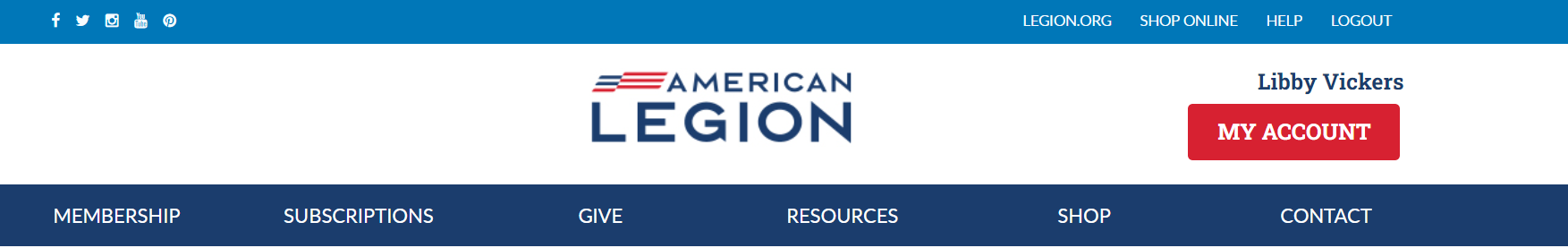 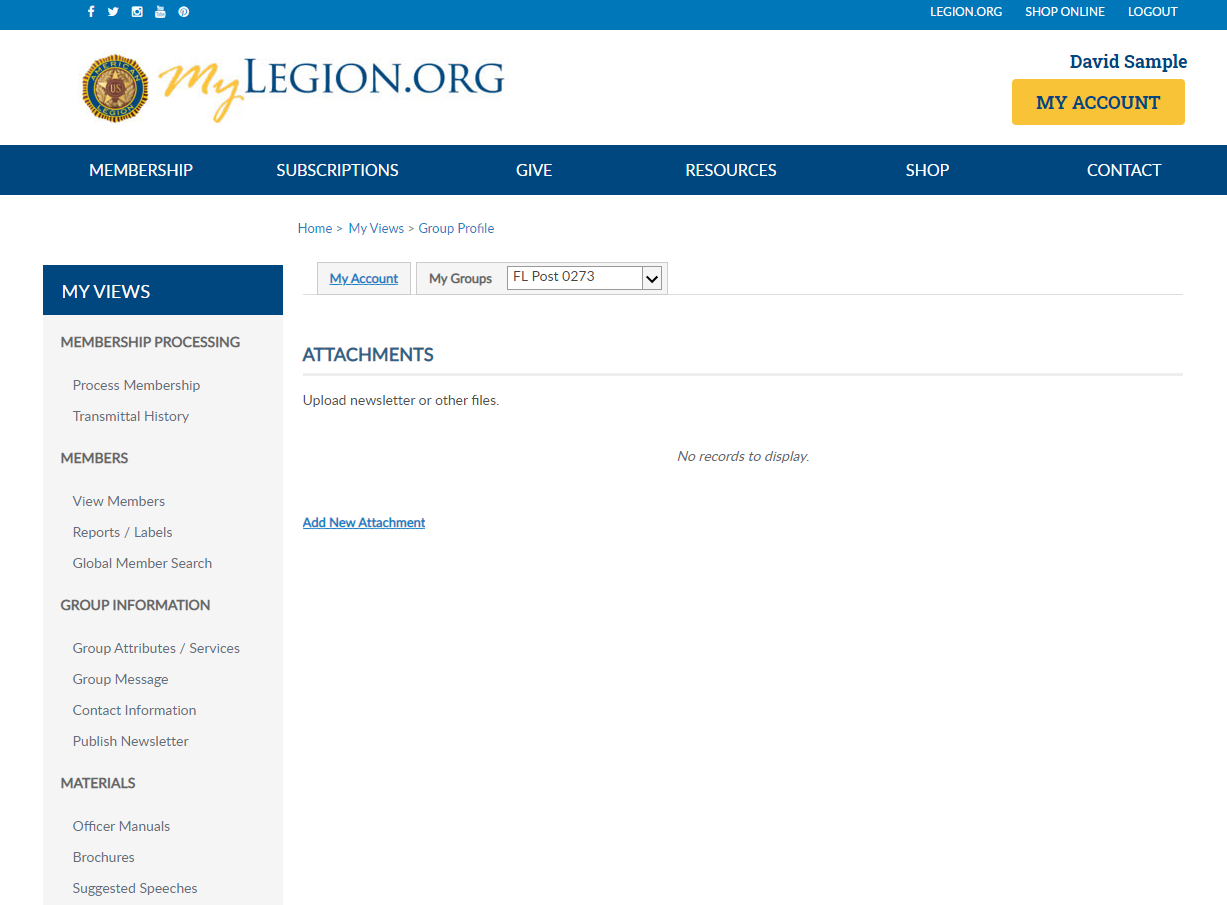 David Sample
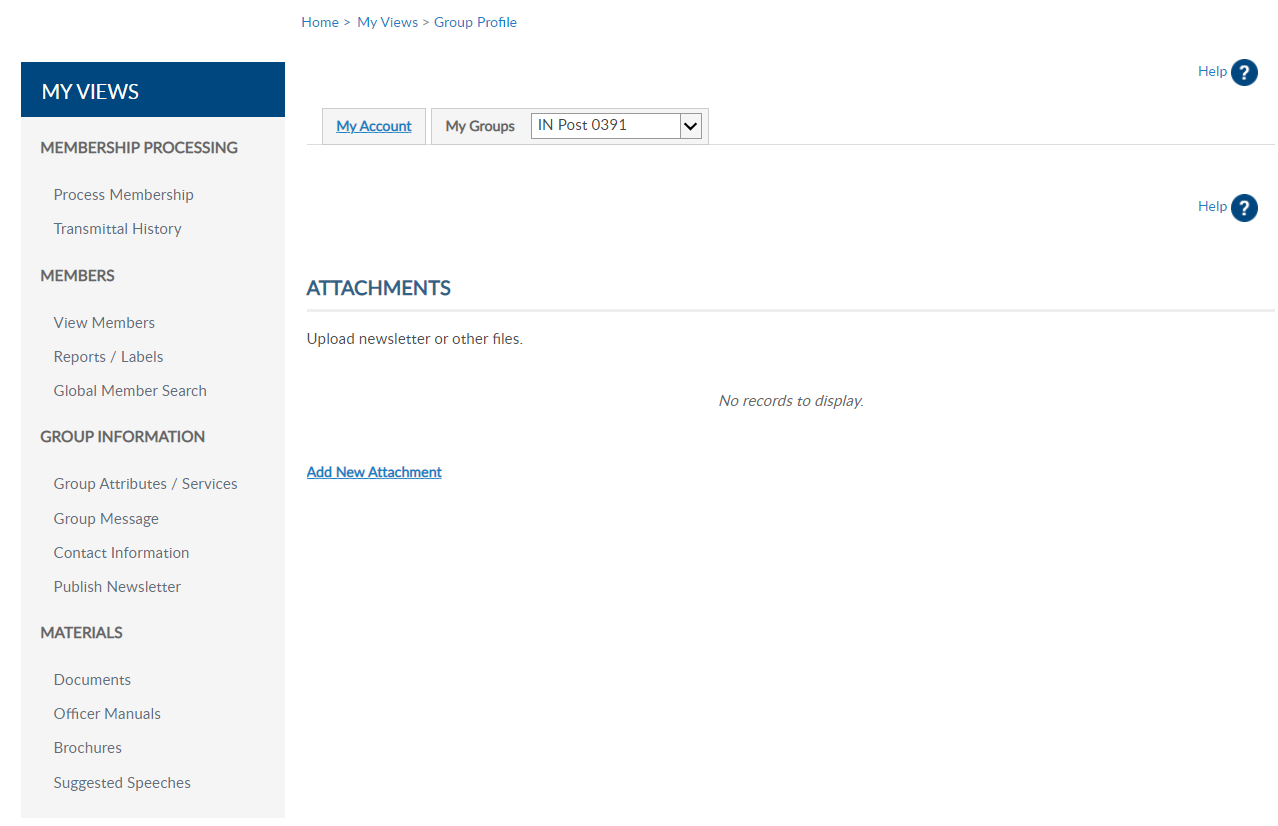 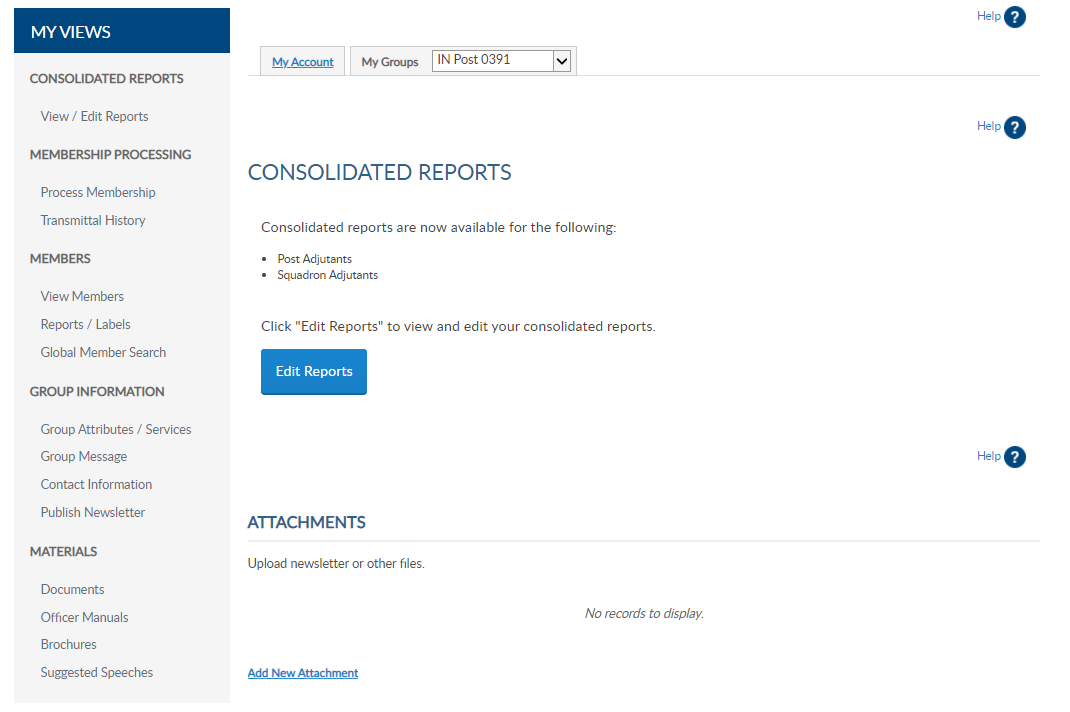 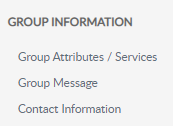 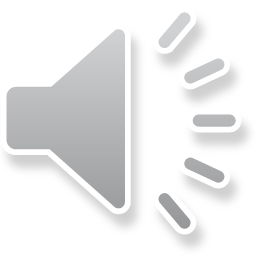 [Speaker Notes: Selecting the post group takes you to a Group Profile page which is the administrative side of MyLegion.  A new left hand “My Views” menu provides tools with a section for Group Information.]
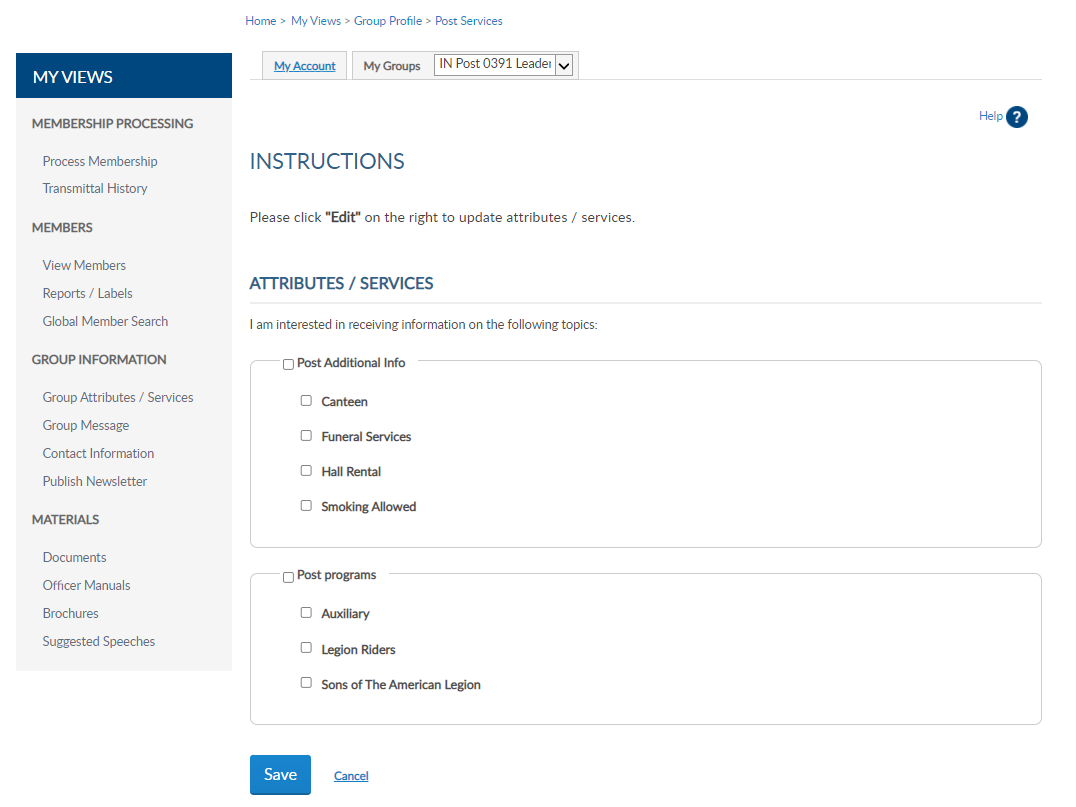 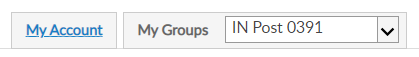 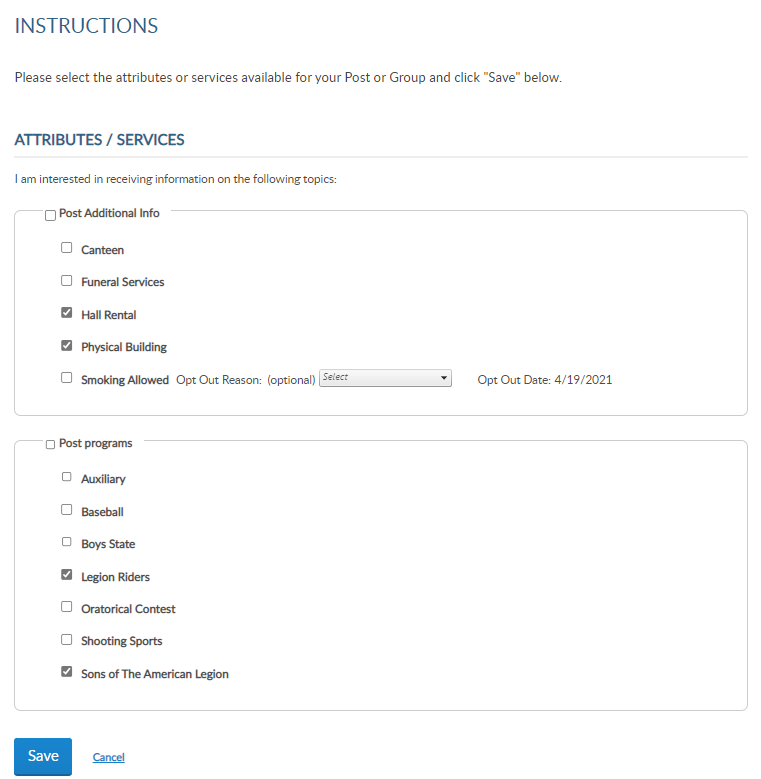 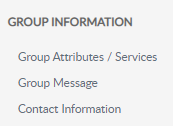 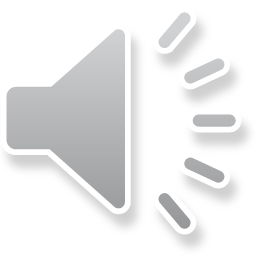 [Speaker Notes: Group attributes can assist others interested in The American Legion and Son of the American Legion by providing additional information about your group.  This information can be seen through Legion.org Resources find a post tool. 

<1> Check the boxes that apply and Save.  To remove, simply uncheck the appropriate box and Save.

Updates in Group Information updates within 24 hours.]
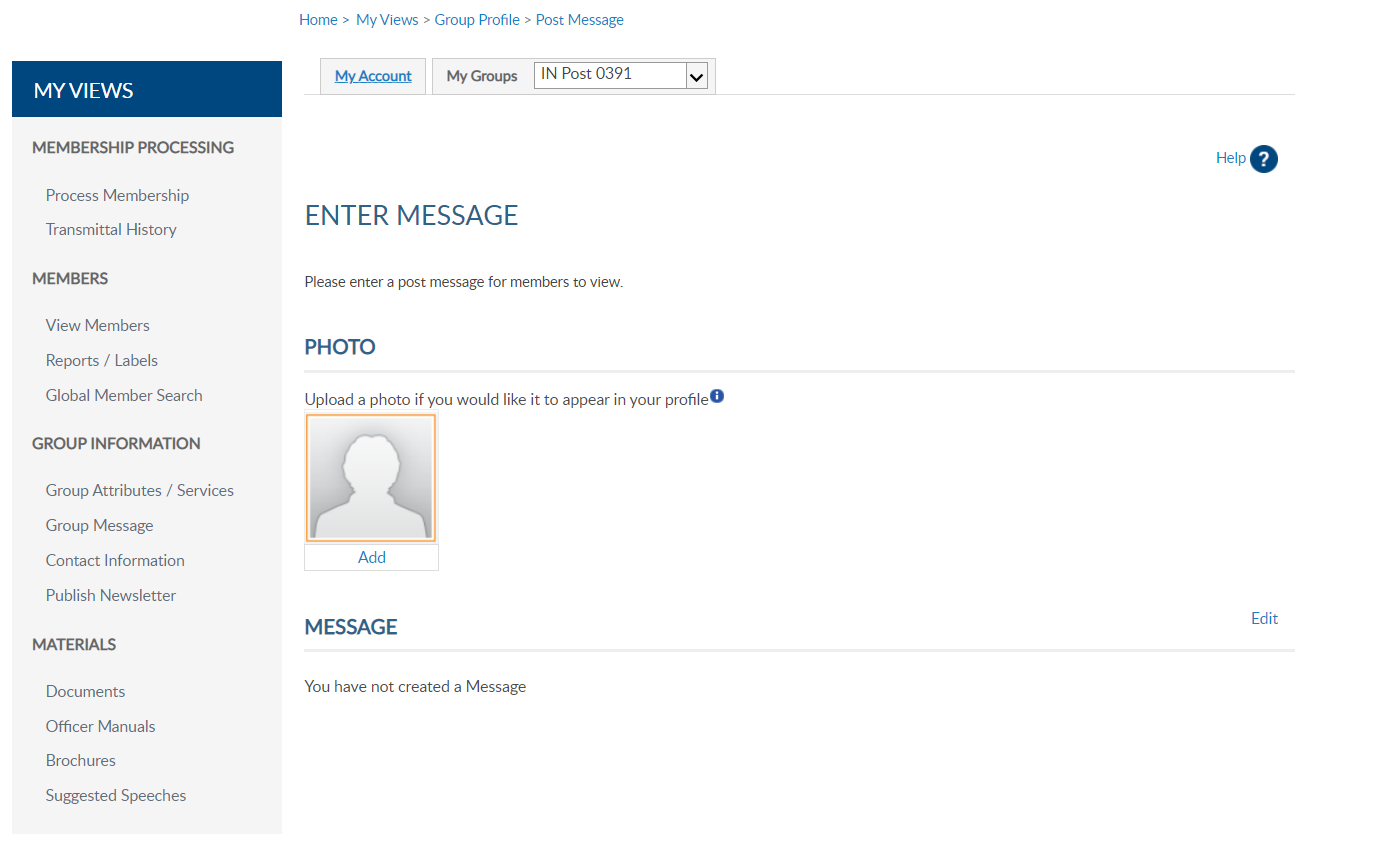 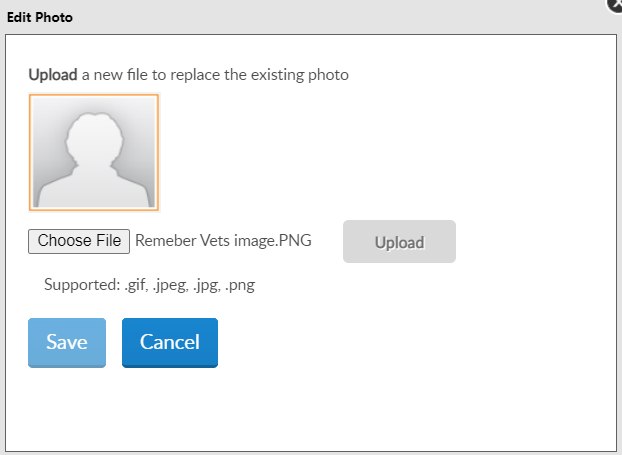 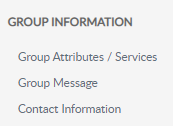 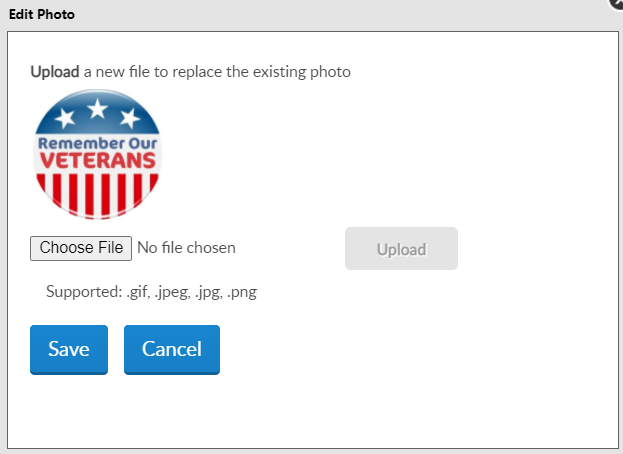 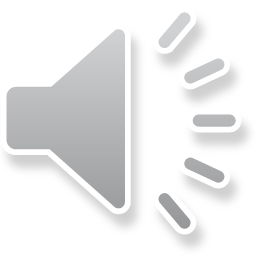 [Speaker Notes: Group message includes adding, editing and deleting a message and an image for your group. 

<1> Add a photo of your post building, or other image identifying your post.  Supported files are gif, jpeg, jpg and png.   

Click Add <2>, choose the file and upload.  <3> Once an image is added you can delete or replace by uploading a new image to replace it.

To add an image, choose the file and upload.]
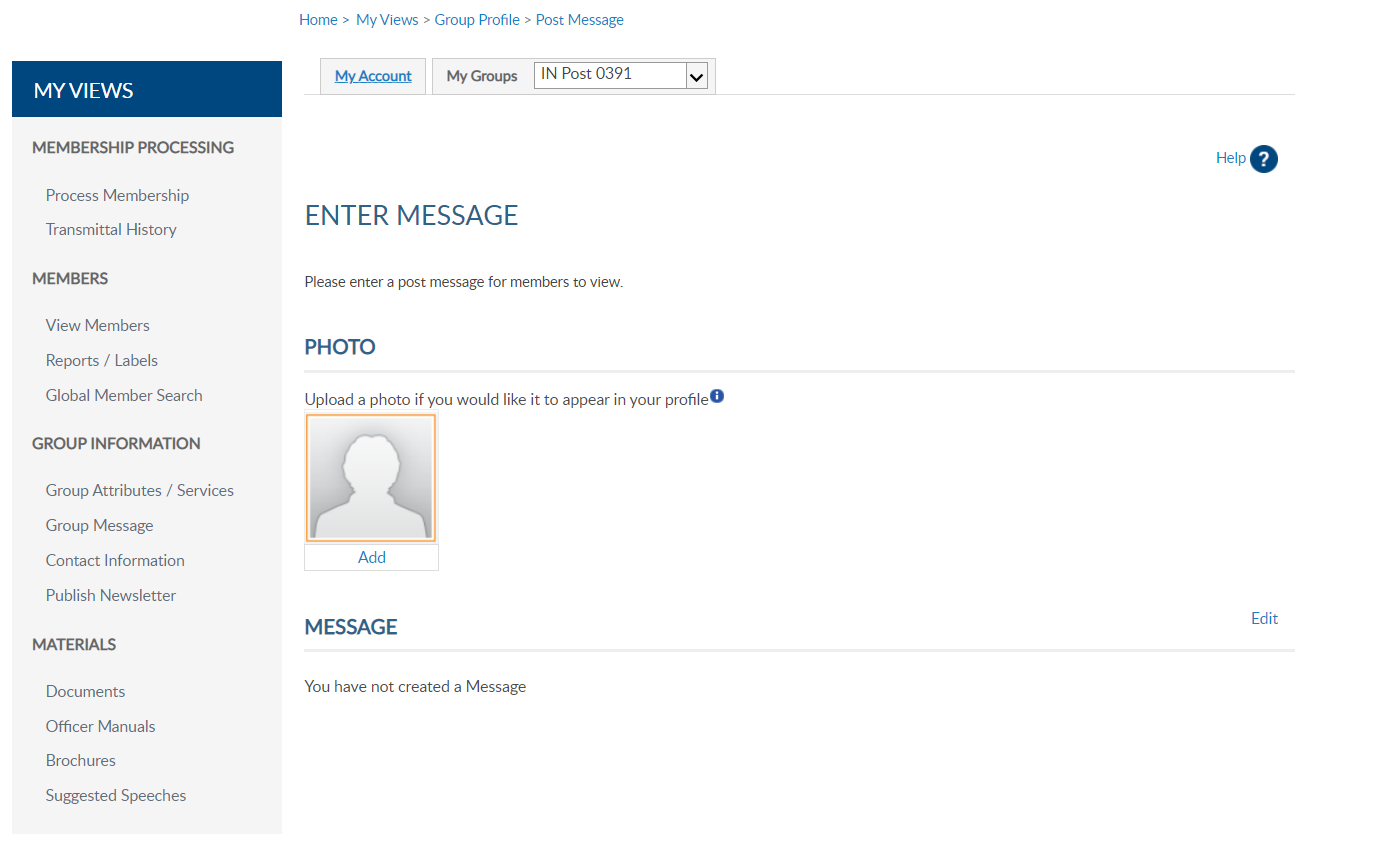 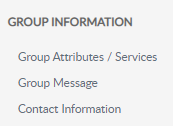 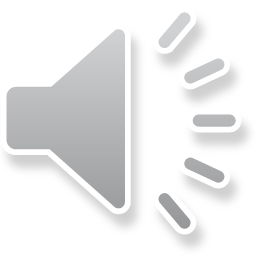 [Speaker Notes: A brief message about meetings, special events or programs your post supports can added to your group information.  It is important that if posting a message to keep it current.   This message will be published to Legion.org “Find A Post”.

Click Edit to add, update or delete text.]
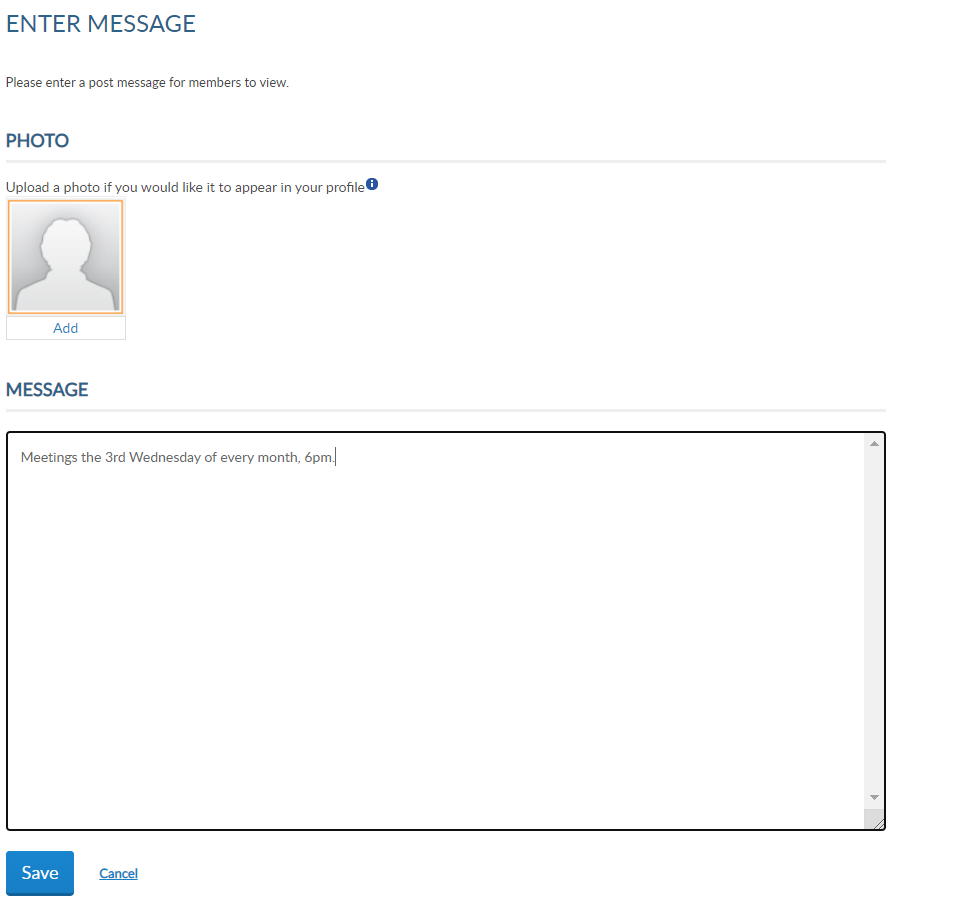 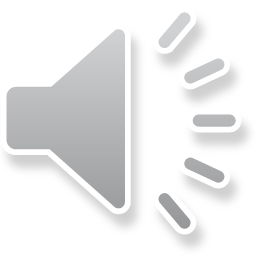 [Speaker Notes: Type the message and “save”.]
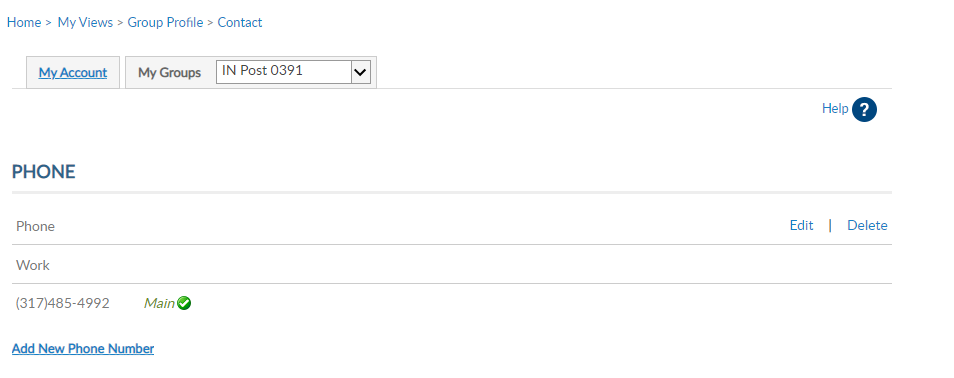 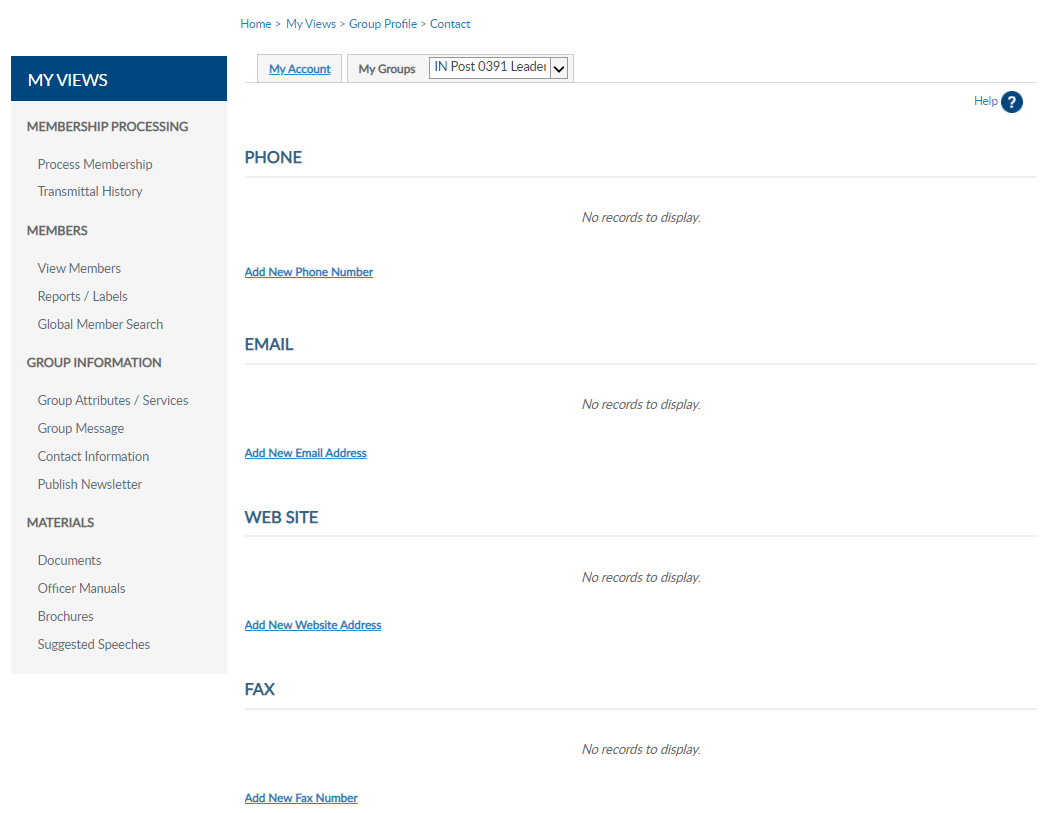 (555) 555-5555
Don’t forget to submit the Annual Post Data Report to Department HQs.
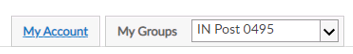 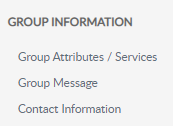 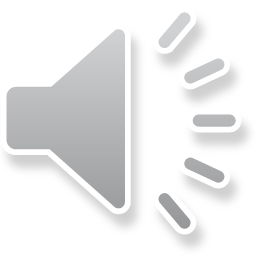 [Speaker Notes: Group contact information allows administrators to update contact information including phone, email website and fax.  This information can be seen on Legion.org’s Find a Post.

Use the Add, Edit or Delete options to update group contact information.

This does not replace Post Data Reports.  In February, the annual Post Data Report is mailed to department headquarters for distribution to posts.  Each form is pre-printed with current contact information form National HQ’s data system.  This pre-printed form for t he post is sent for annual spring reporting.  When there is a change, notify department headquarter.  All changes must first go through department headquarters for processing.  Any changes received by NHQs directly from a post will be returned with no action taken.(1)

Footnote:  Post Adjutant’s Manual 2021]
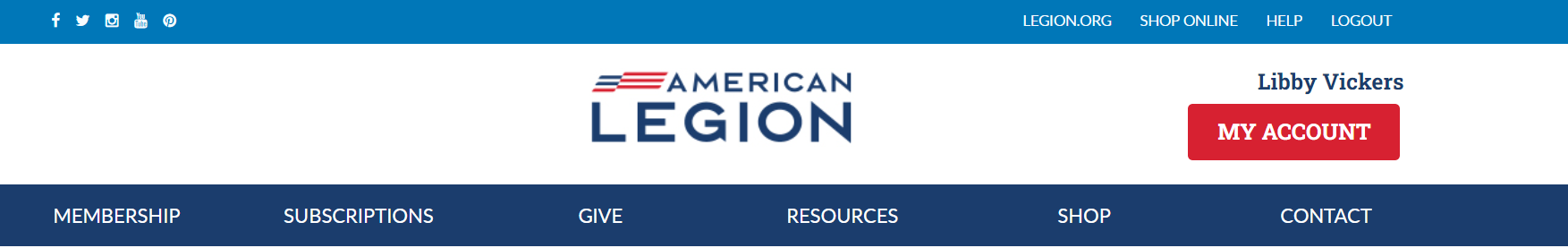 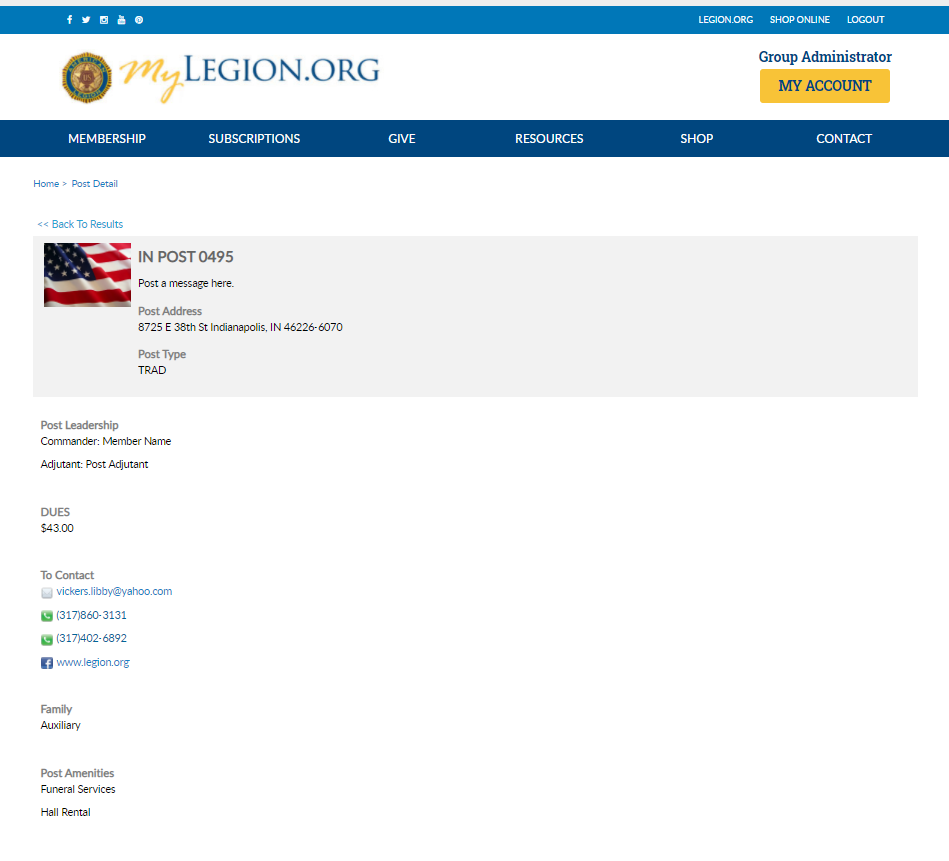 David Sample
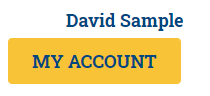 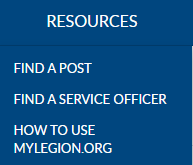 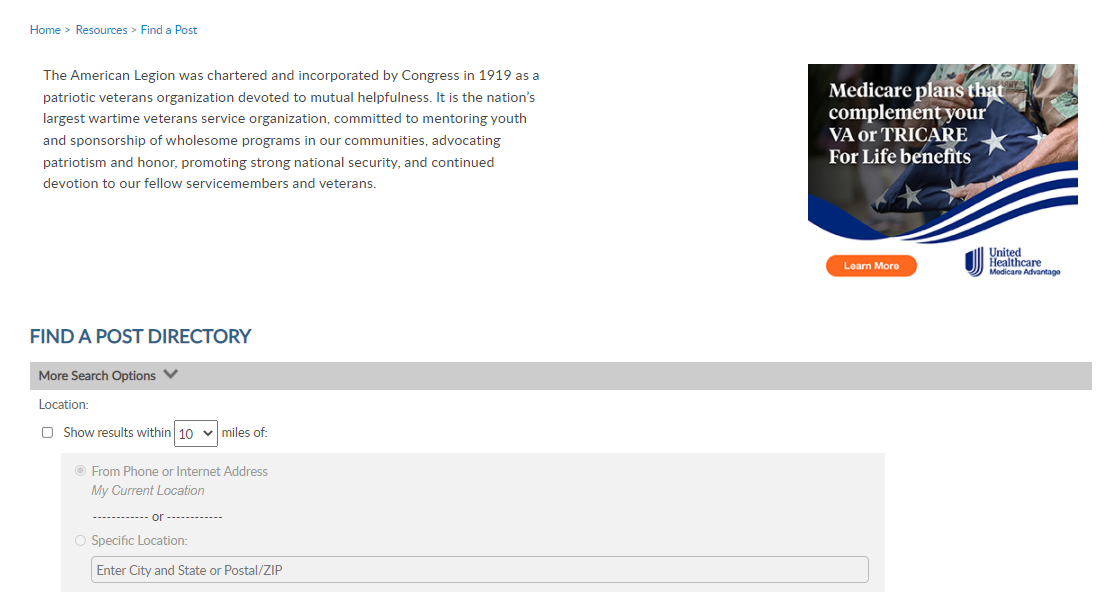 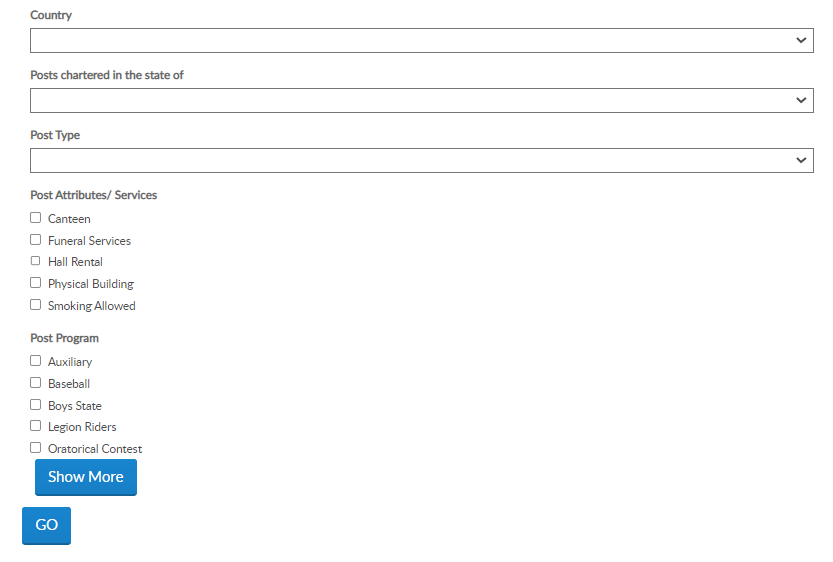 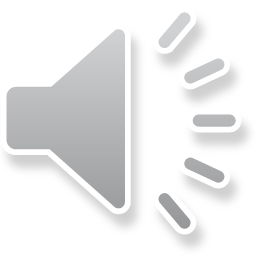 [Speaker Notes: MyLegion publishing tools are visible in Resources <1> Find A Post accessed through MyLegion and Legion.org.  Find a post allows search of a post or squadron by location.  <2>  Additional search options include country, state, type, attributes, services and programs.]
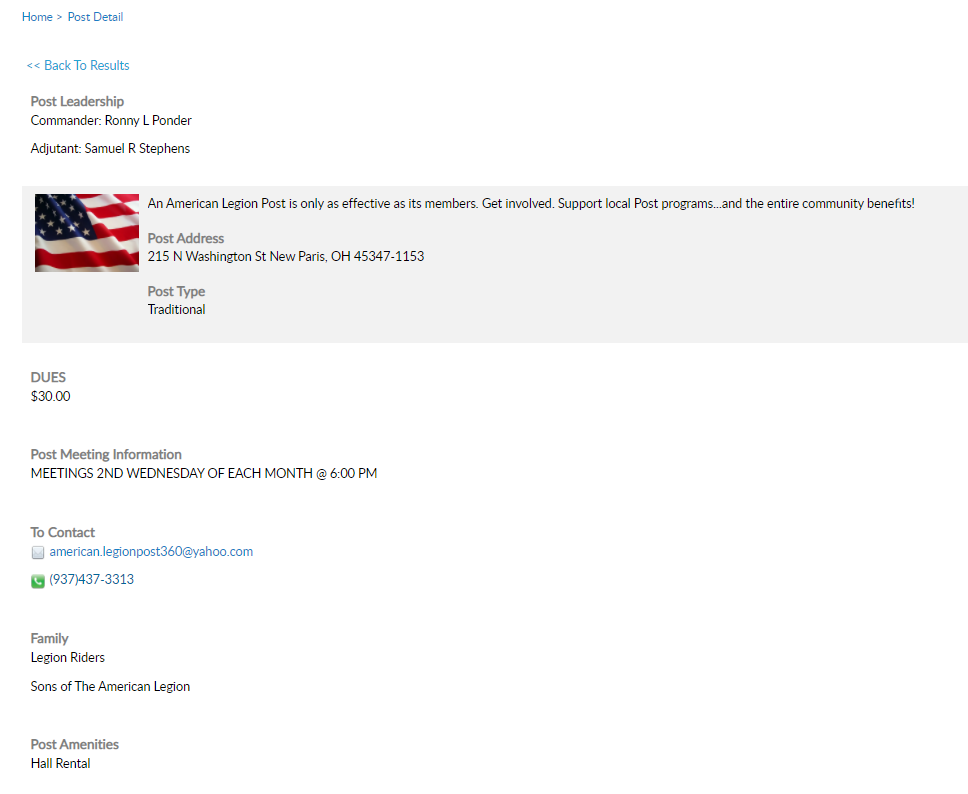 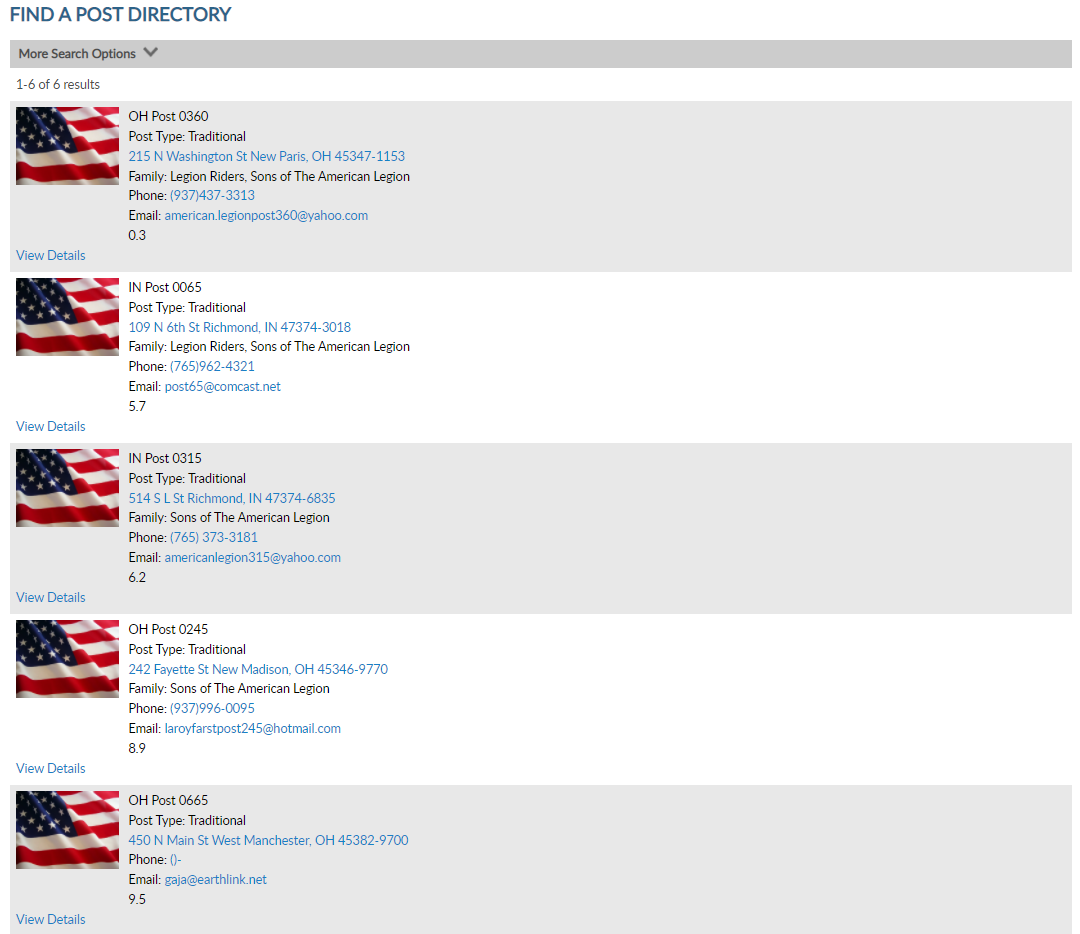 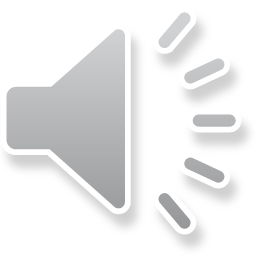 [Speaker Notes: The post directory provides group information.  View details opens group detail.  Images, attributes, services and messages published in My Groups are included in this location.]
Officer Materials
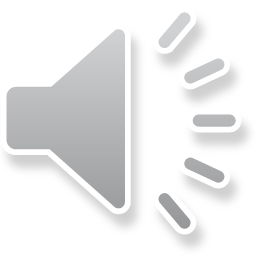 [Speaker Notes: Officer materials include post, squadron and district manuals, brochures and suggested speeches.]
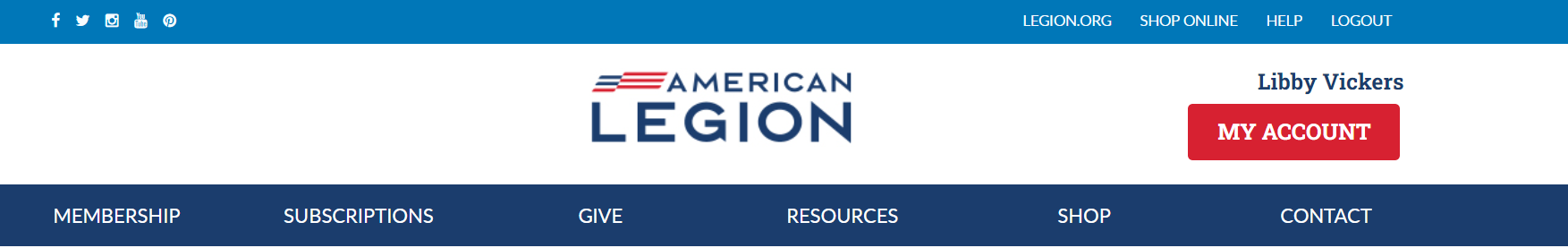 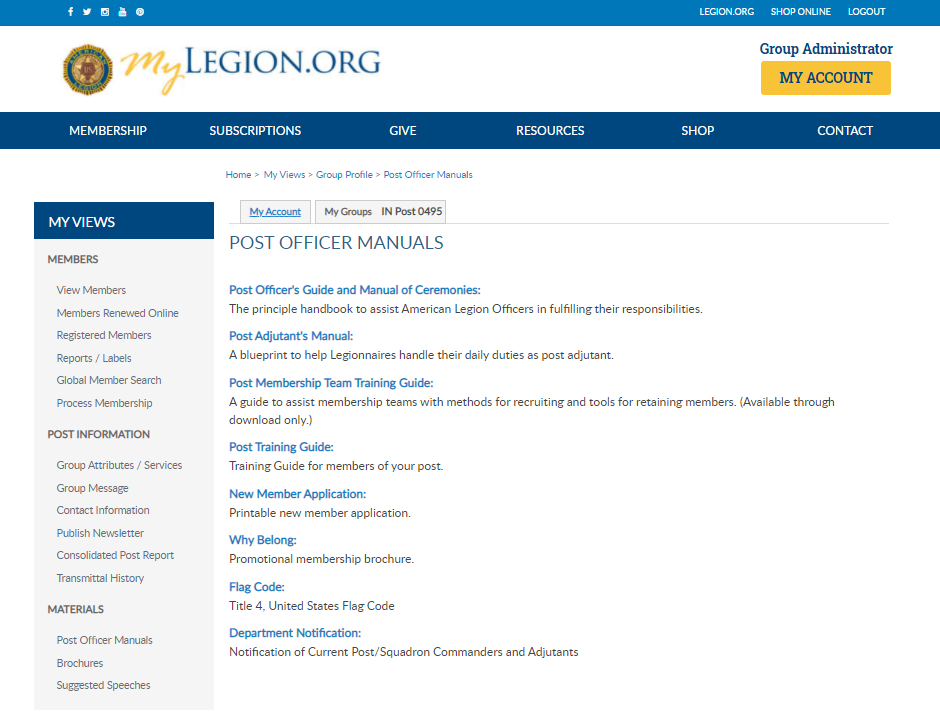 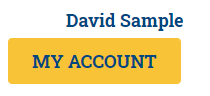 David Sample
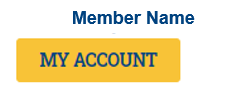 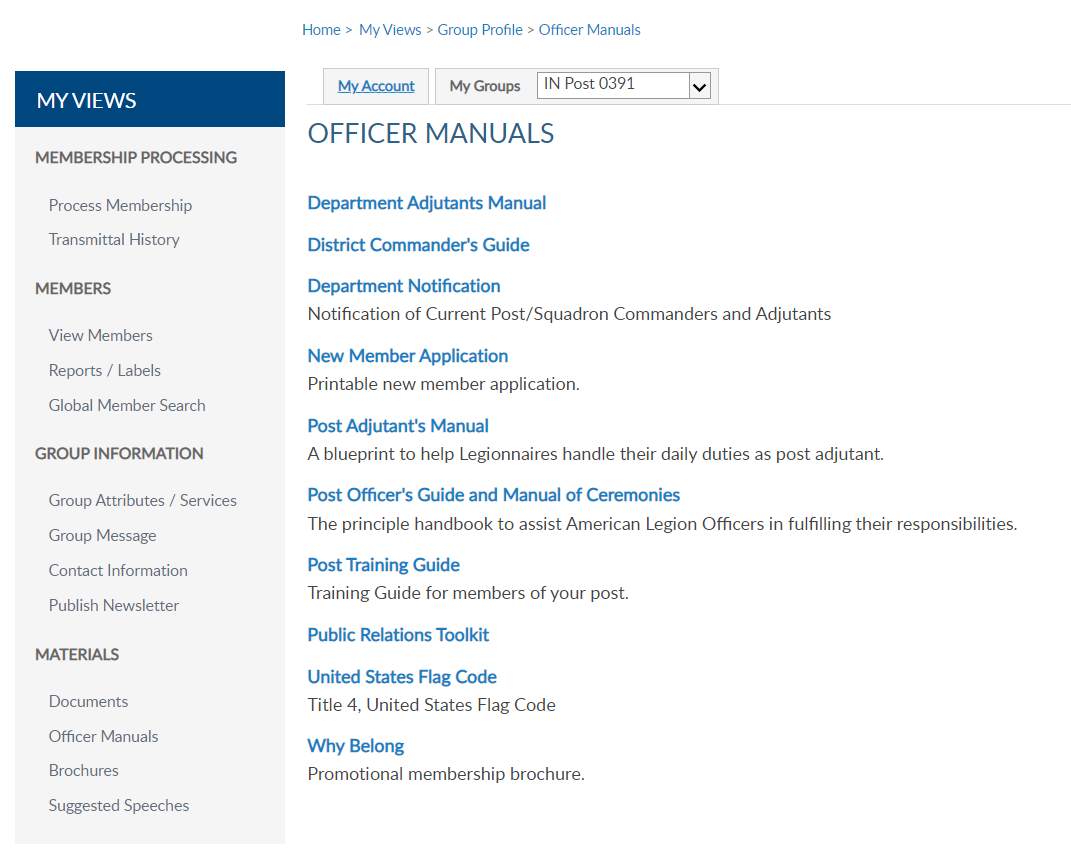 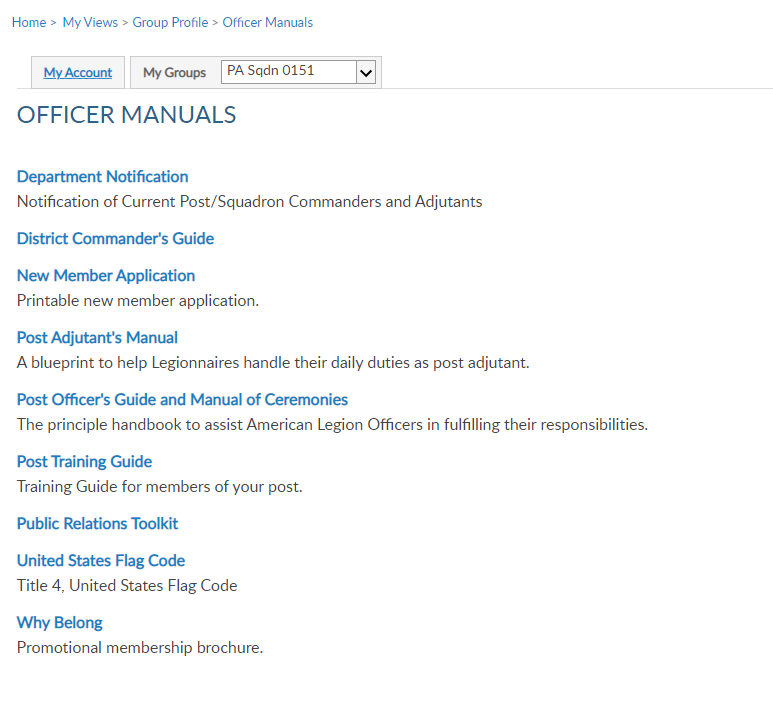 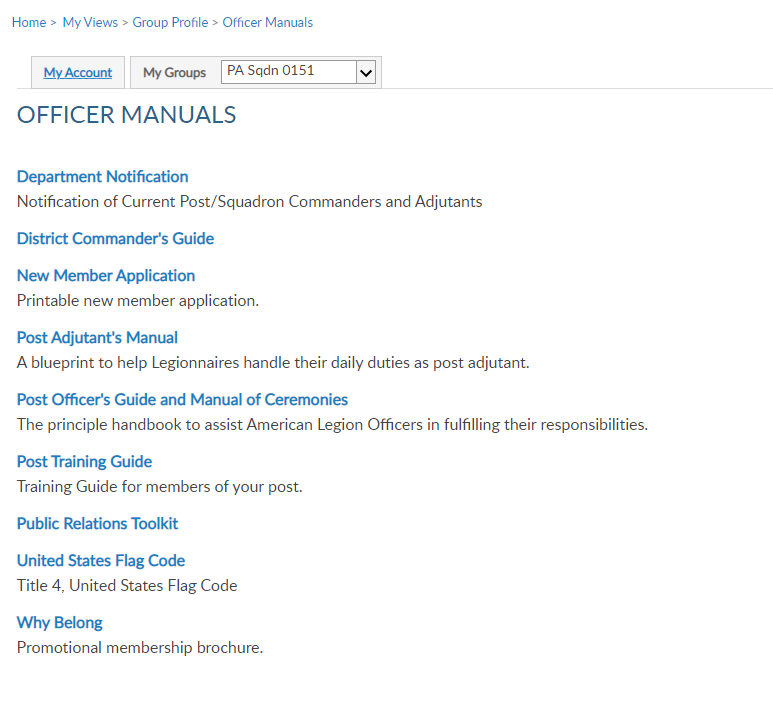 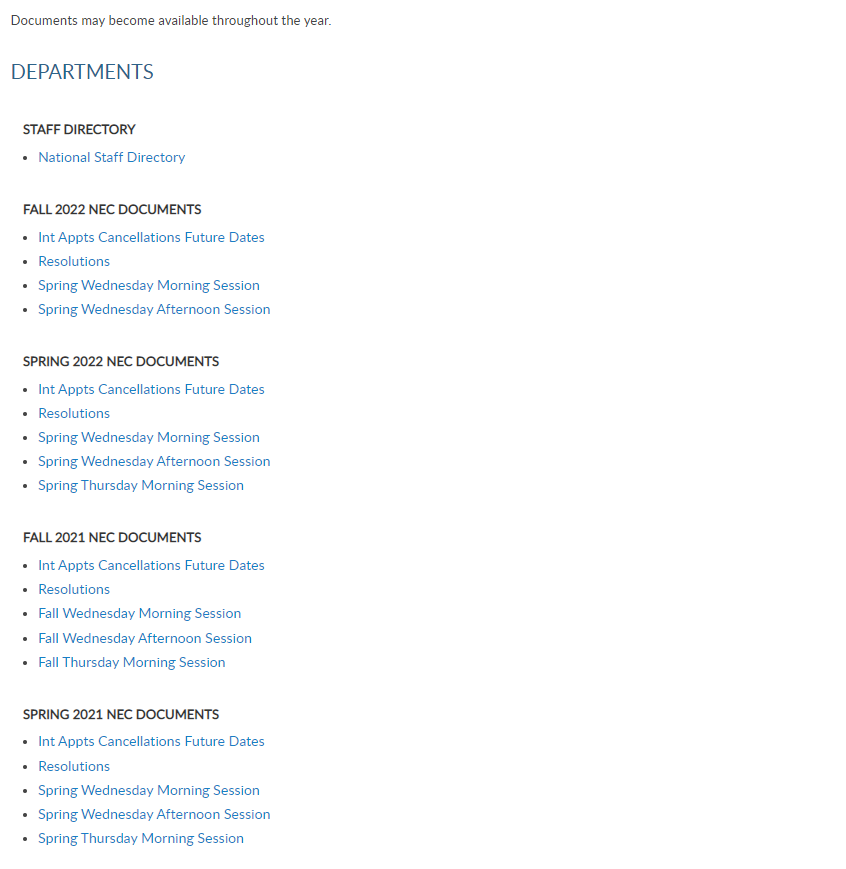 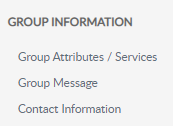 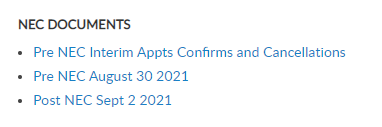 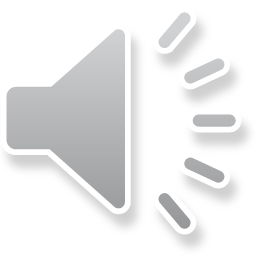 [Speaker Notes: The documents area includes a national staff directory, resolutions and minutes from the National Executive Committee meetings.]
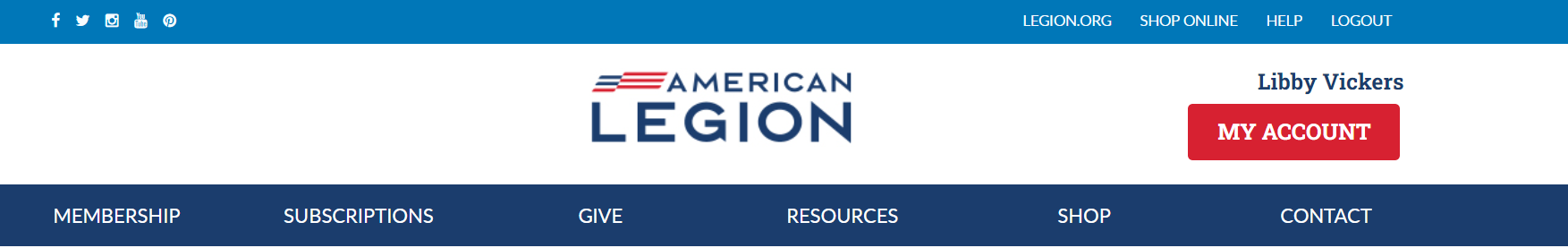 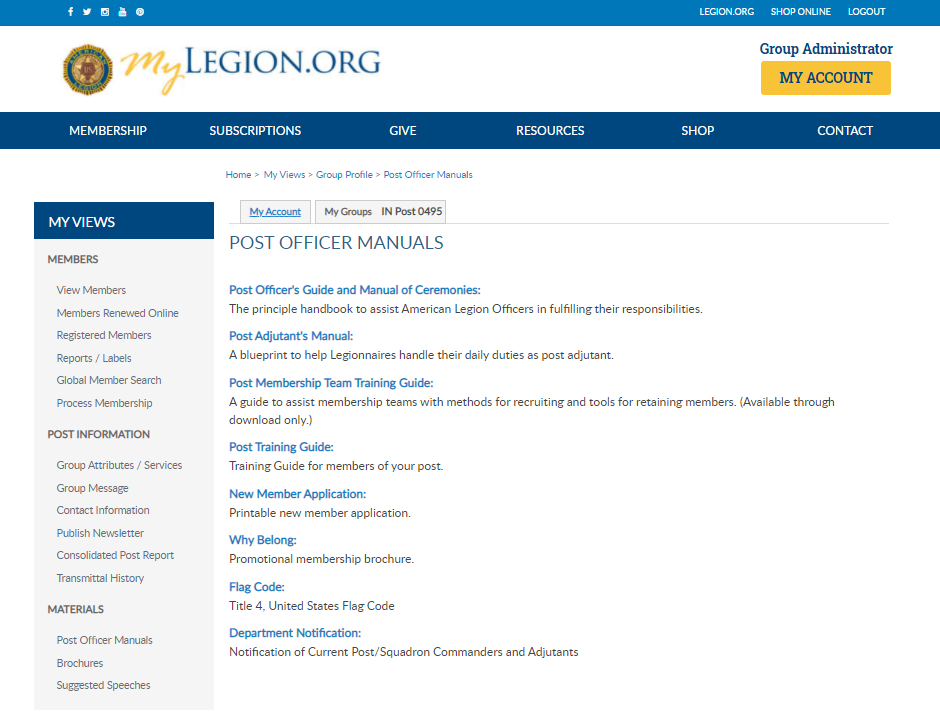 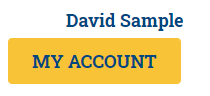 David Sample
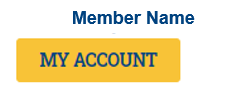 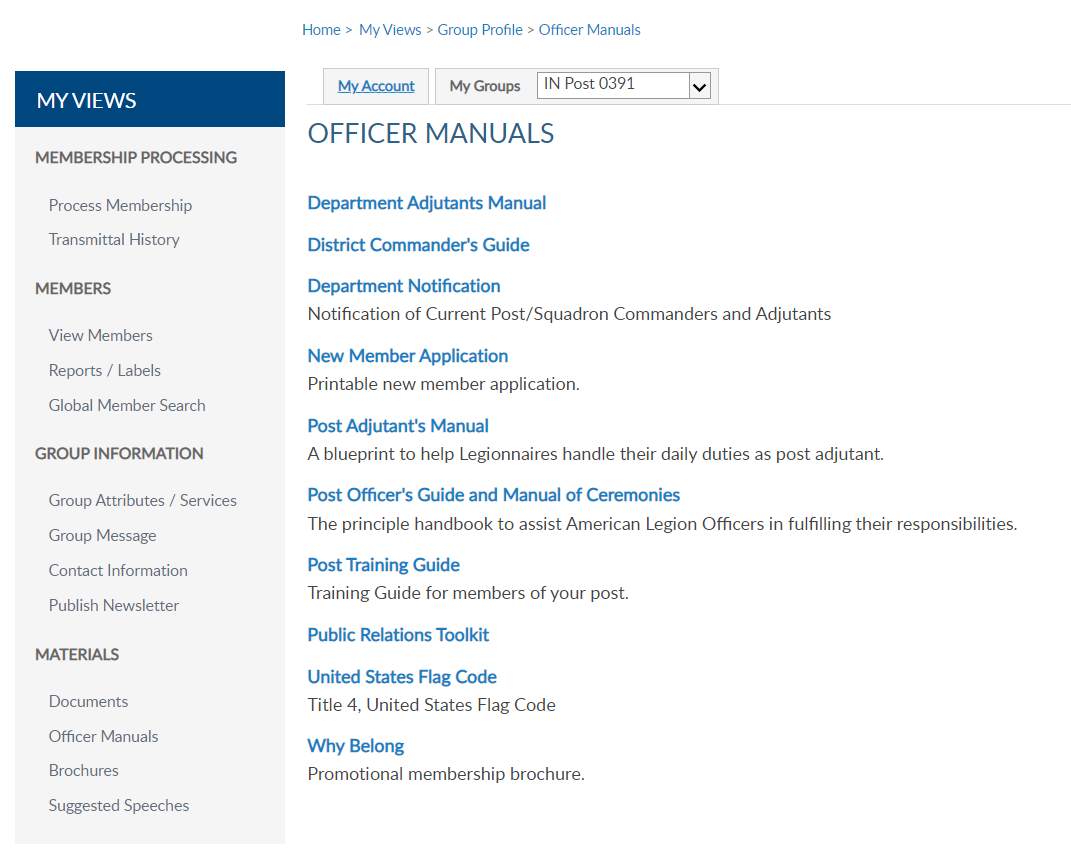 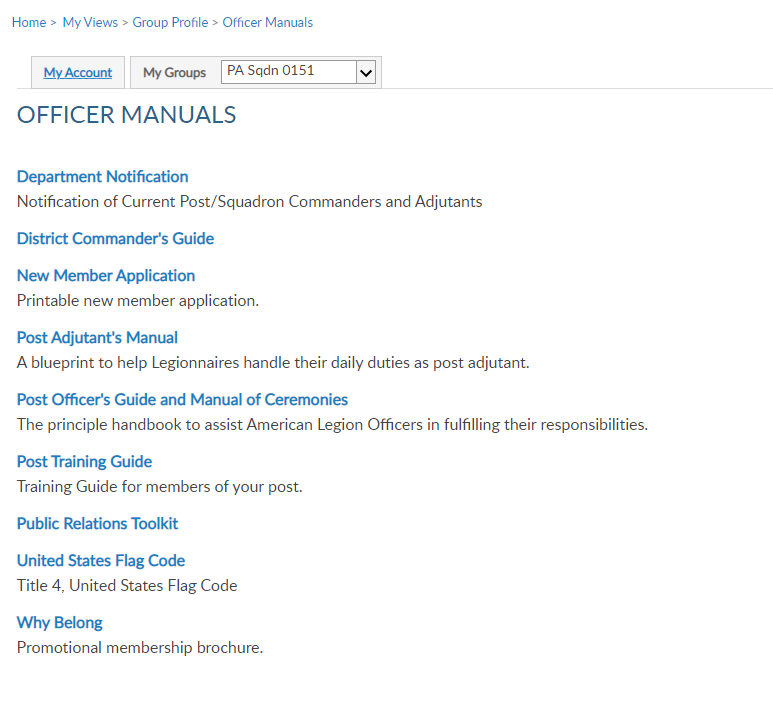 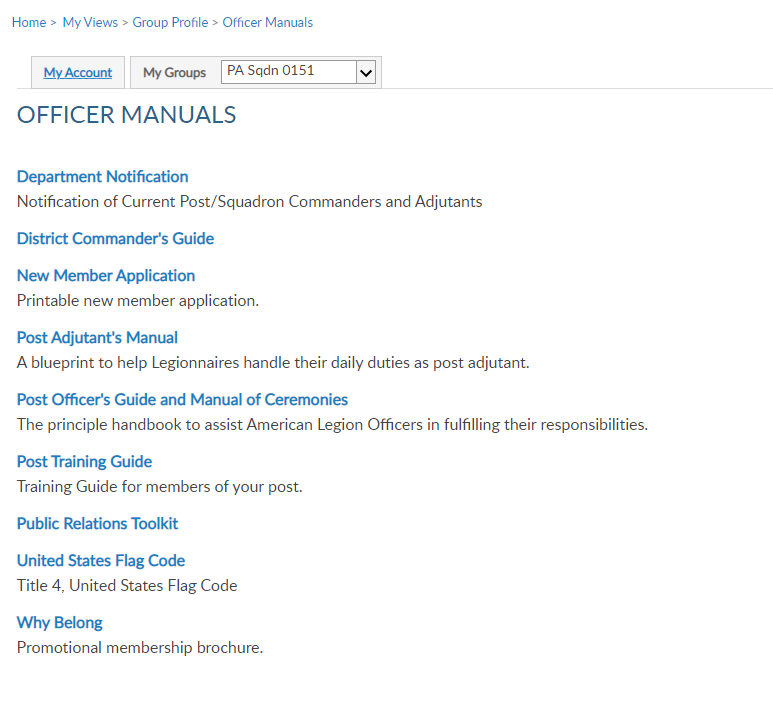 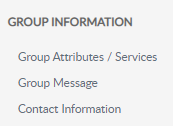 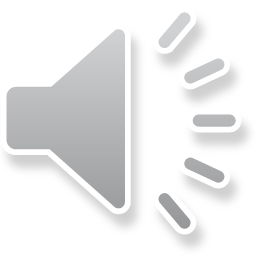 [Speaker Notes: Officer Manuals are available to download.  Select the title to link to publications on Legion.org to download.]
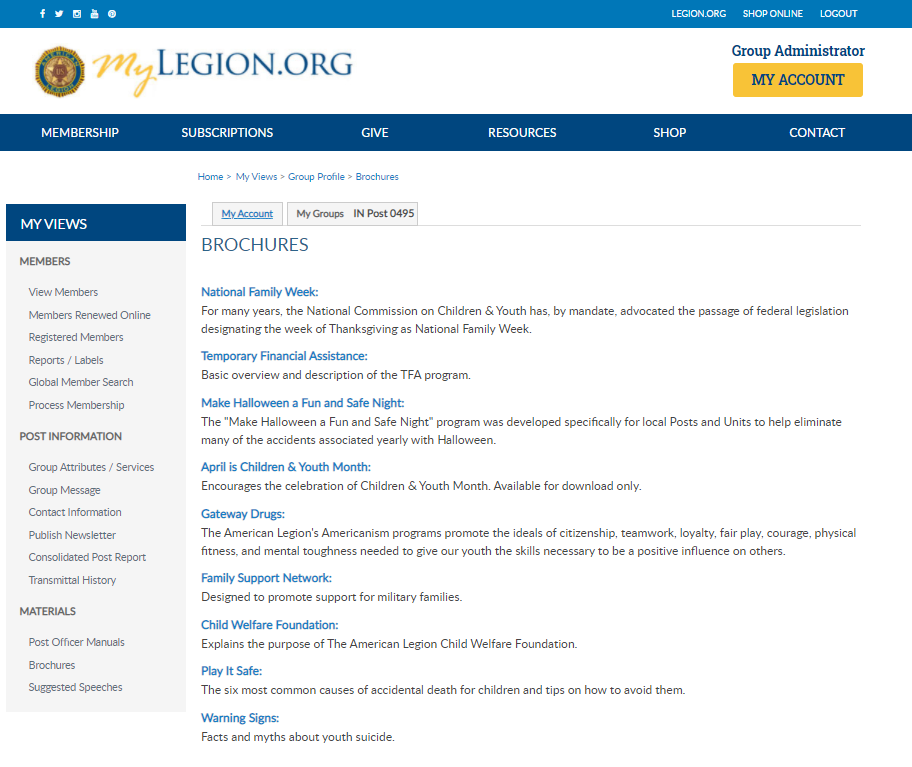 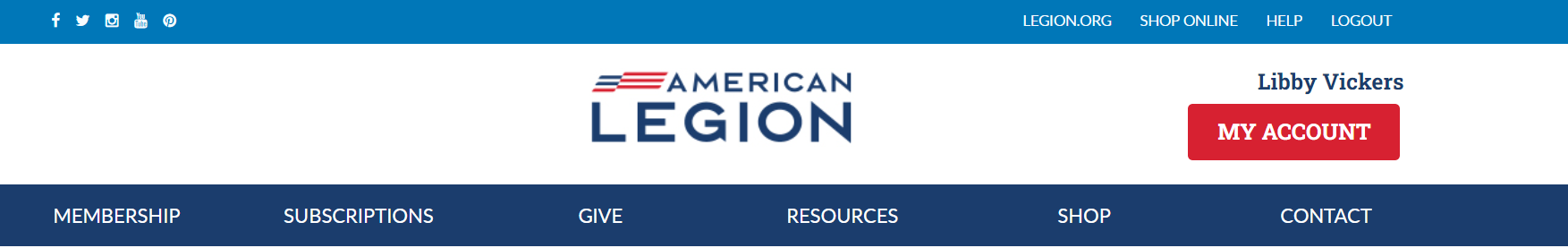 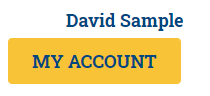 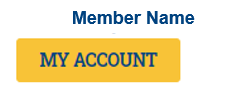 David Sample
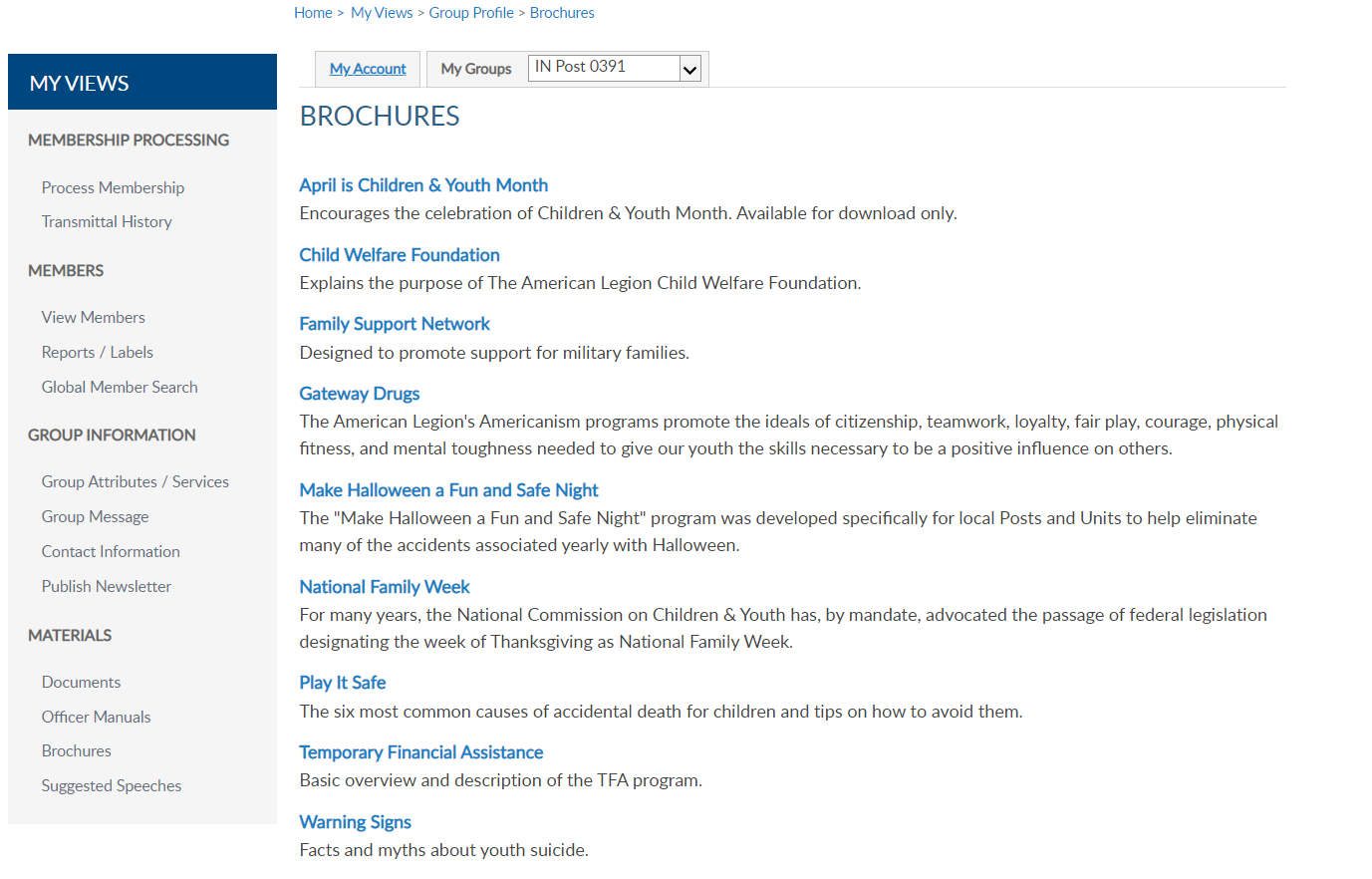 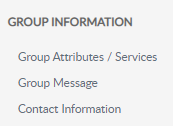 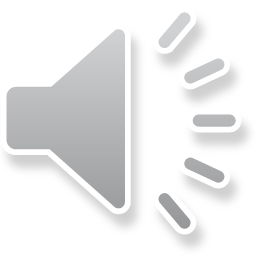 [Speaker Notes: Brochures are national publications related to Americanism and Children & Youth services.]
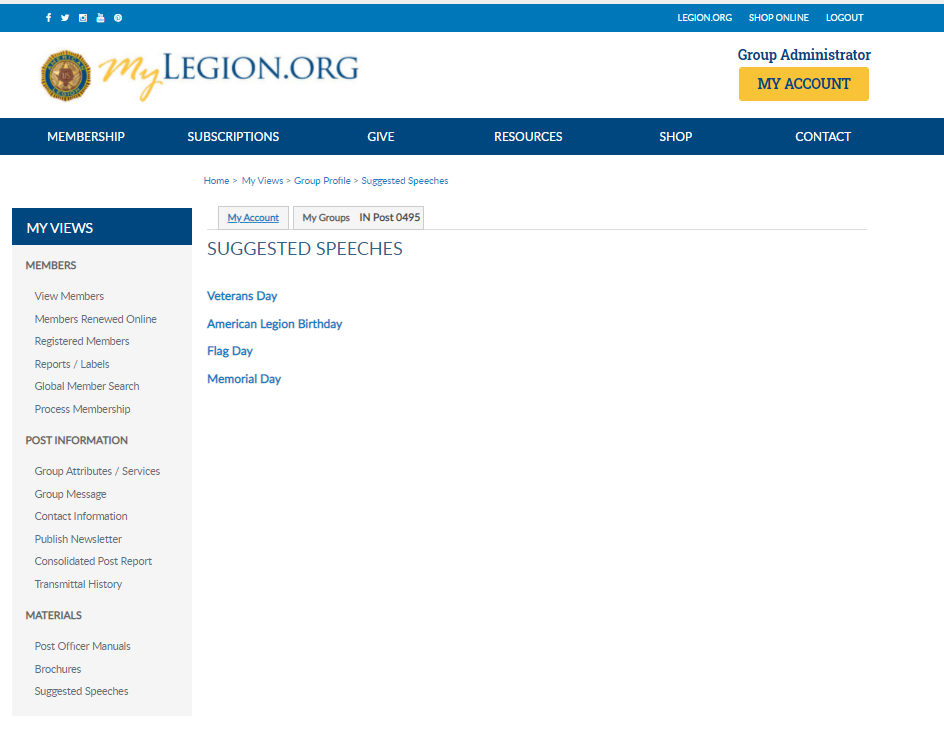 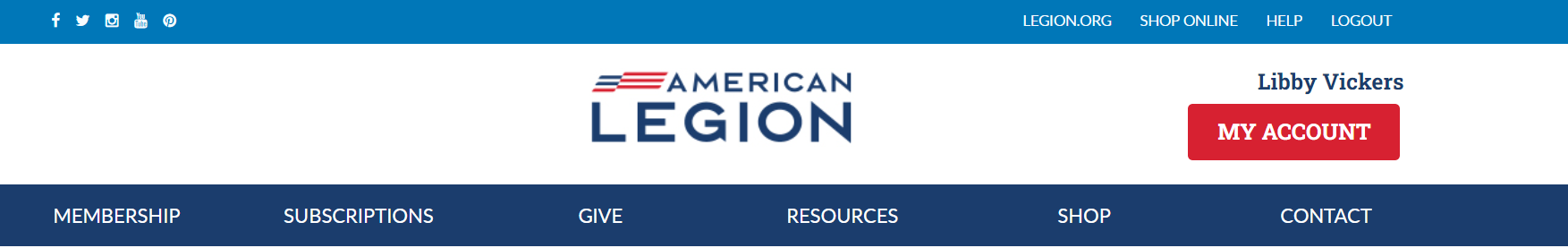 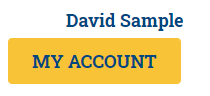 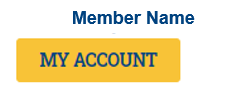 David Sample
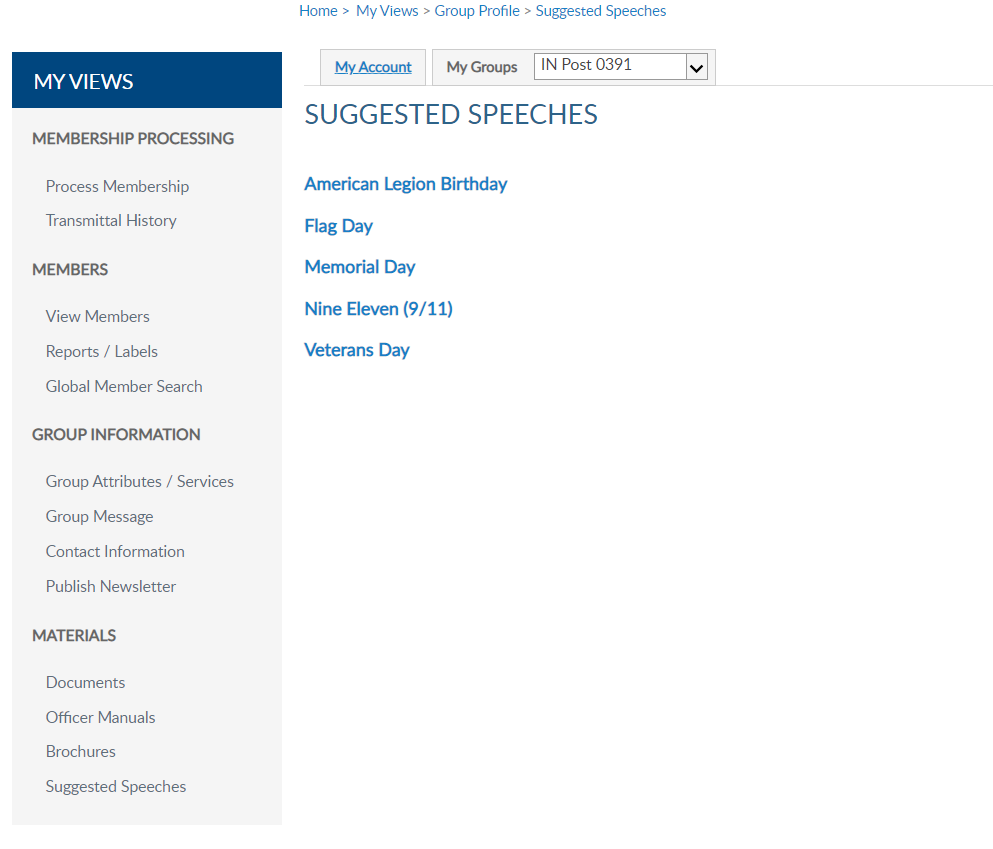 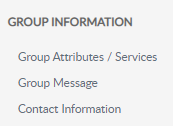 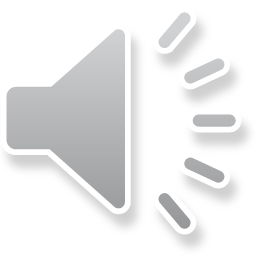 [Speaker Notes: Every year The American Legion provides speeches to use as a guideline during events and observances.  These speeches can be downloaded in the myLegion Group Profile only.

Return to the Group Profile by clicking Group Profile.  Return to your account using the MY ACCOUNT button.]
Online Help
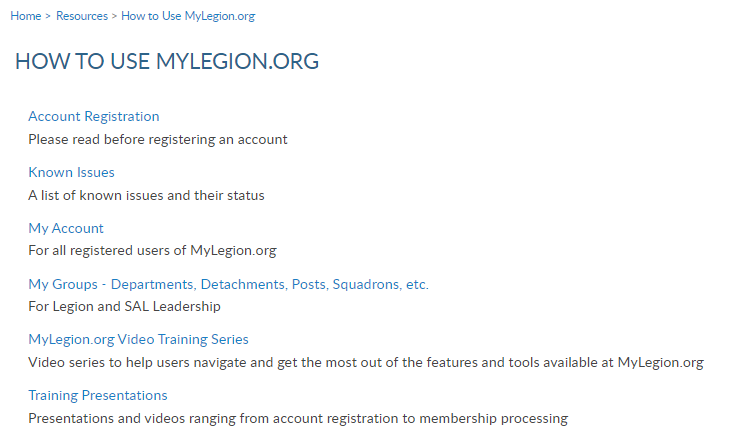 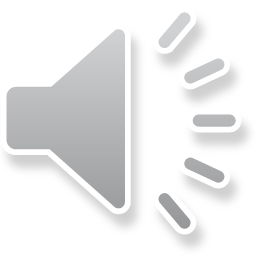 [Speaker Notes: Online help is available from the Resources Menu.  

Step by step instructions, videos and training presentations will assist with how to manage groups in MyLegion.]
Email:
 mylegion@legion.org

Phone:
833.253.9995
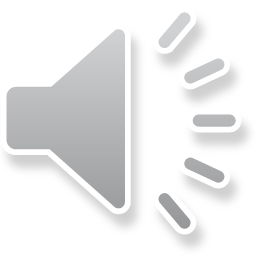 [Speaker Notes: Your National support staff is available Monday through Friday, 8-4:30pm Eastern.]